Text Classification using Machine Learning
Student: Hung Vo
Course: CP-SC 881
Instructor: Professor Luo Feng
Clemson University
04/27/2011
Text classification
Applications
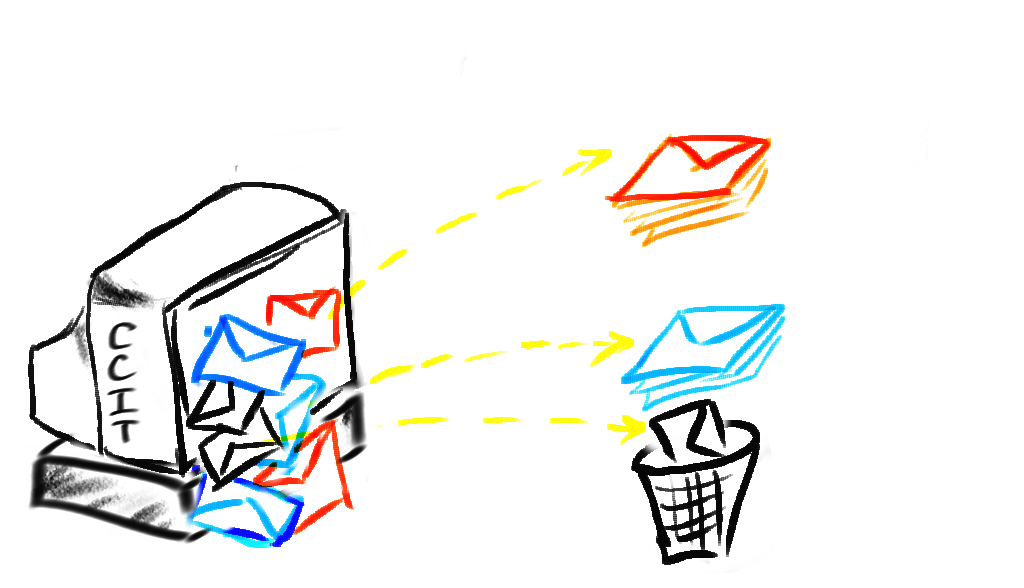 Applications
Topic spotting
Email routing,
Language guessing, 
Webpage Type Classification,
A Product Review Classification Task,
…
Methods
20 topics,
~1000 documents each
74.49% correct
Naive Bayes classifier 
Tf-idf
Latent semantic indexing
Support vector machines (SVM)
Artificial neural network
kNN
Secision trees, such as ID3 or C4.5
Concept Mining
Rough set based classifier
Soft set based classifier
Project
Build Naïve Bayes classifier from scratch
MS Visual C# 2008
MS .Net Framework 3.5
Data set
Test Data
Training Data
Approach
Training Data
Learning 
Algorithm
Learn 
Model
Model
Model
Model
Test Data
Test Data
Apply 
Model
Model
Based on words
Probability of words in document/category
Need to extract important words first, then build parameters
Building Model
Tokenize
Remove stop words
Stemmer
Calculate parameters
Tokenize
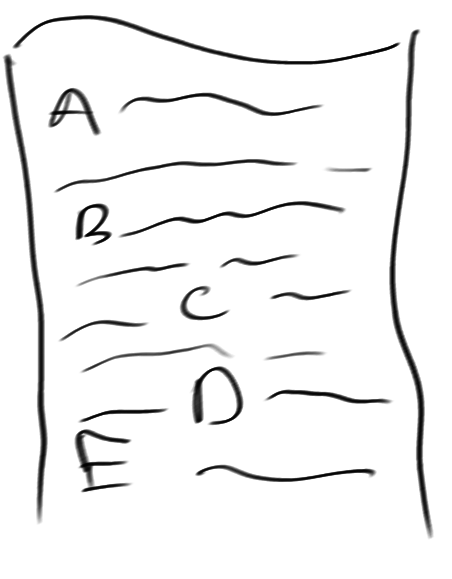 Collect all data in one categories
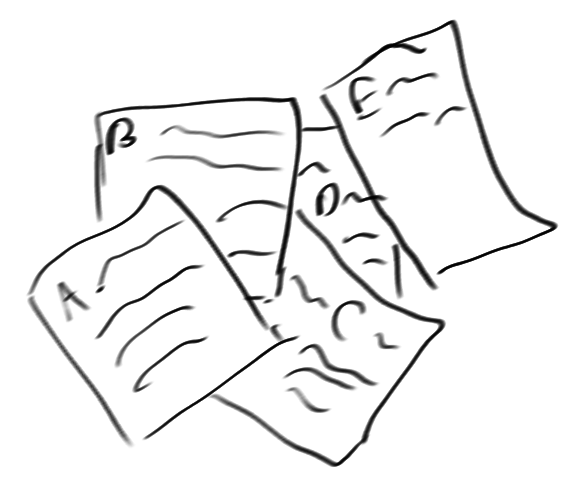 Tokenize
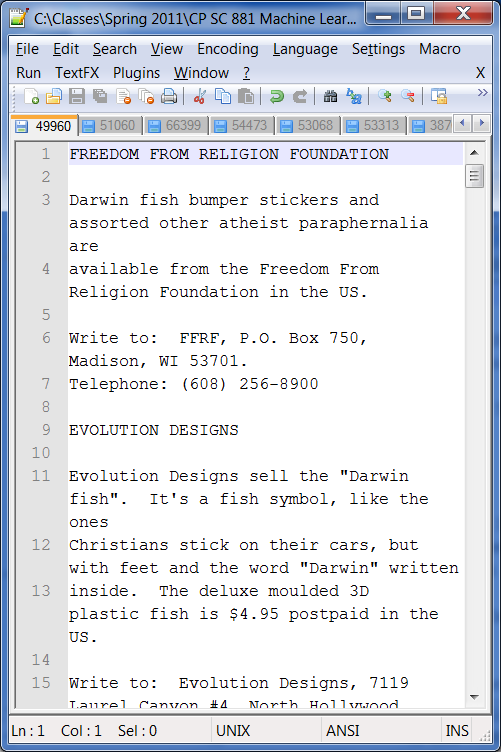 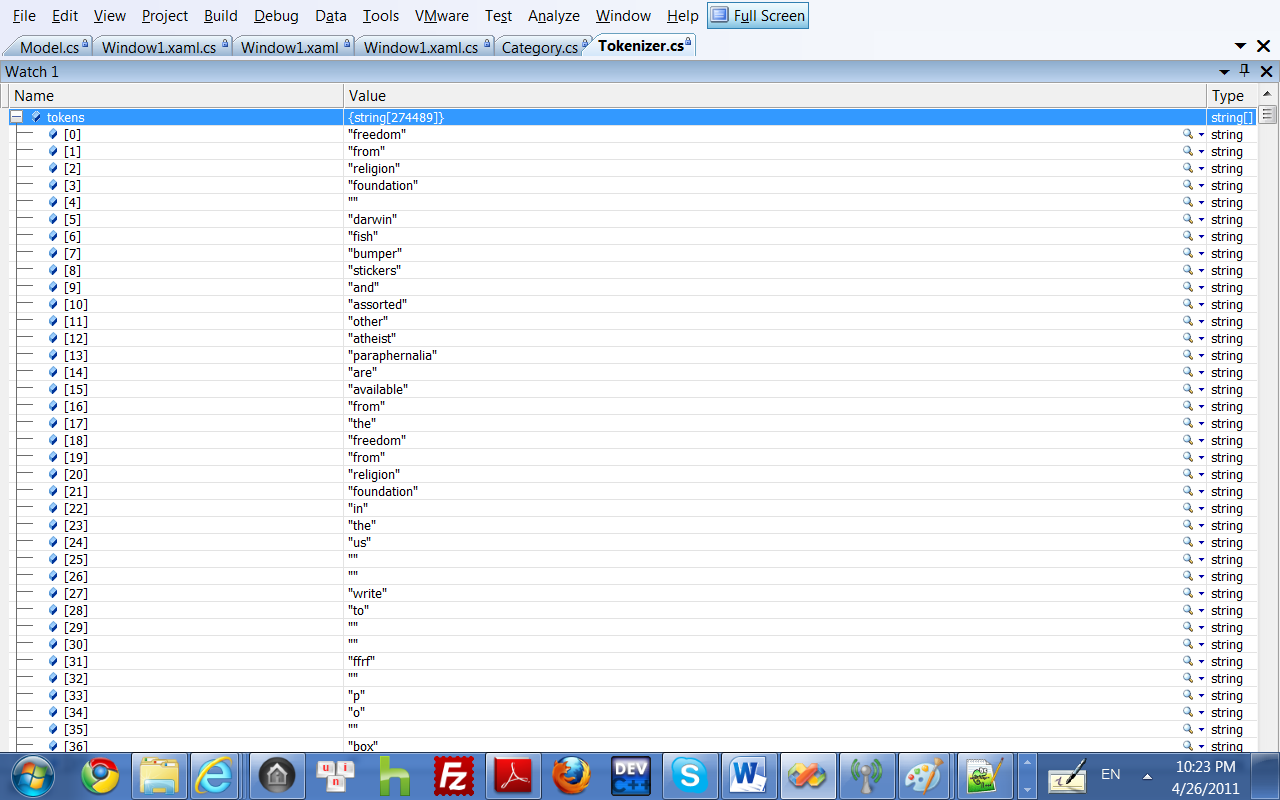 Tokenized result
All text in a Category
Remove Stop Words
Stop words
High frequency 
Appear almost documents
Least important
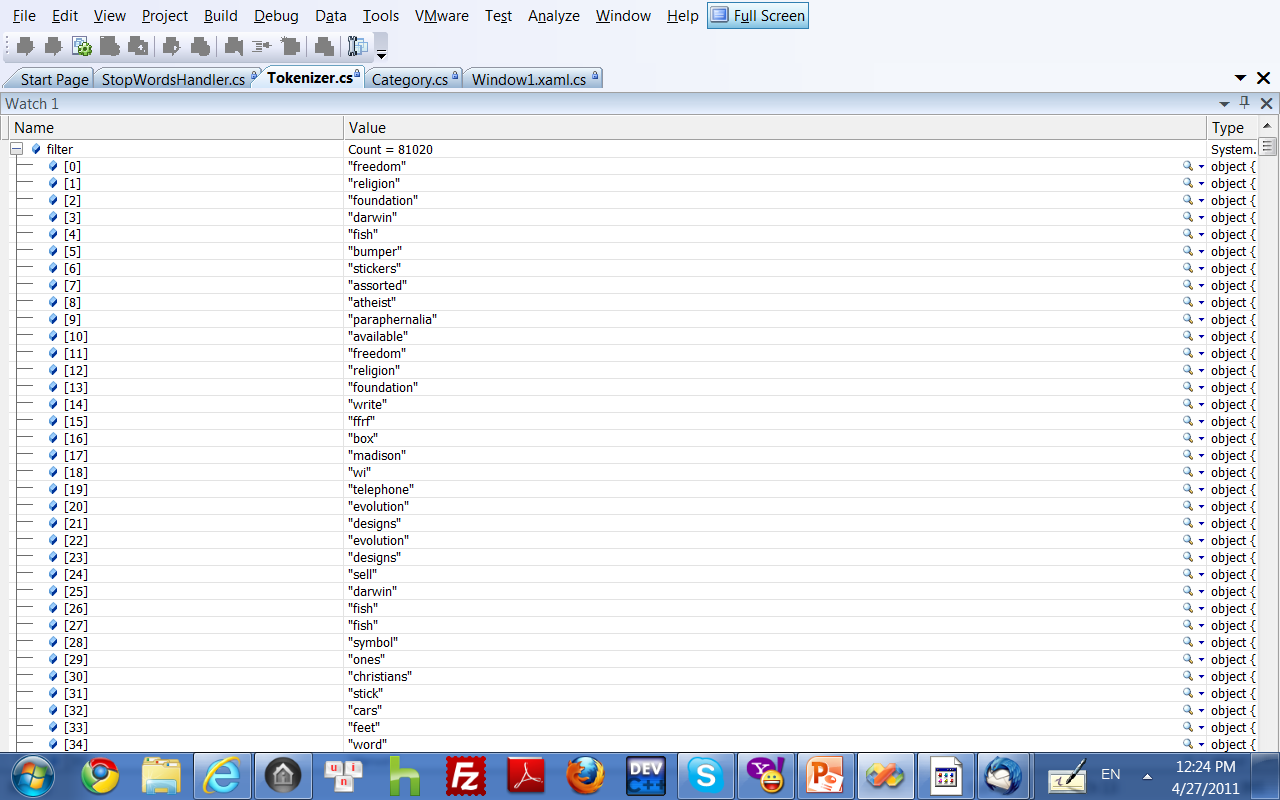 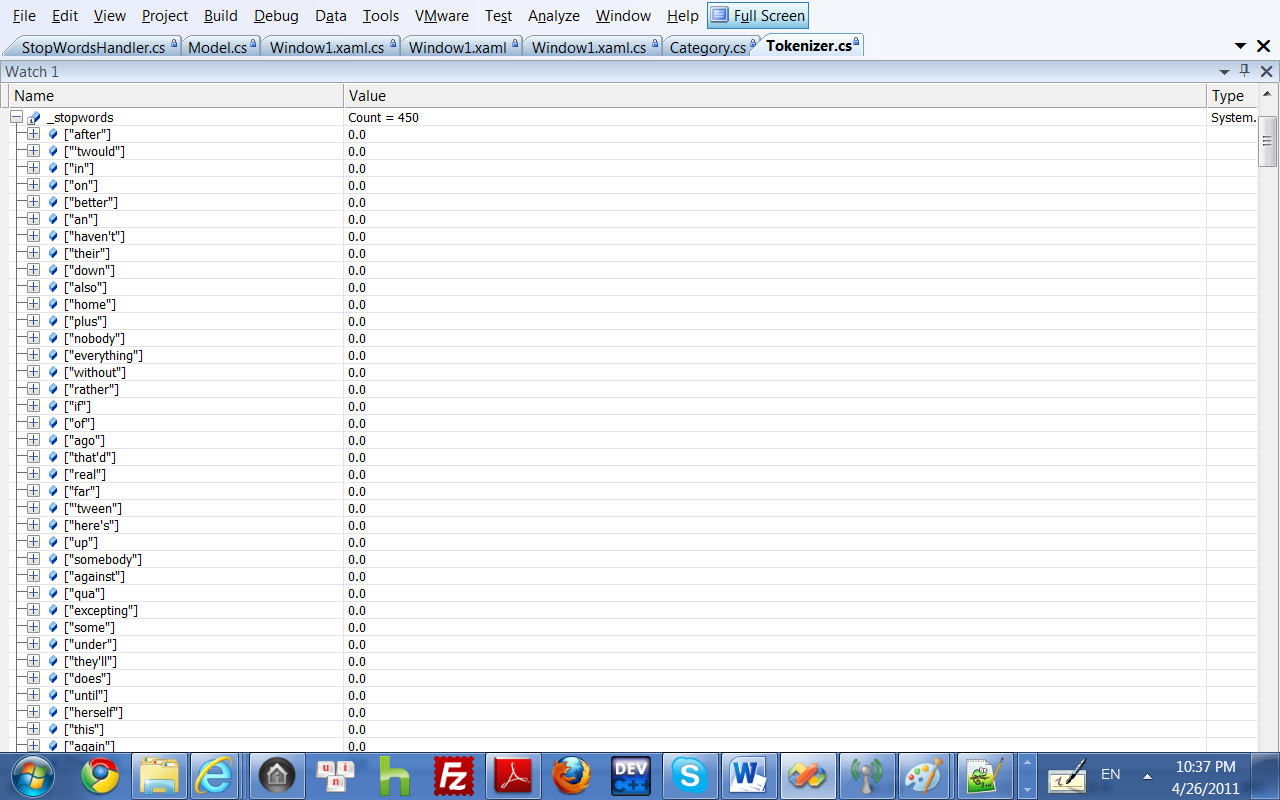 Stop words removed
Stemmer
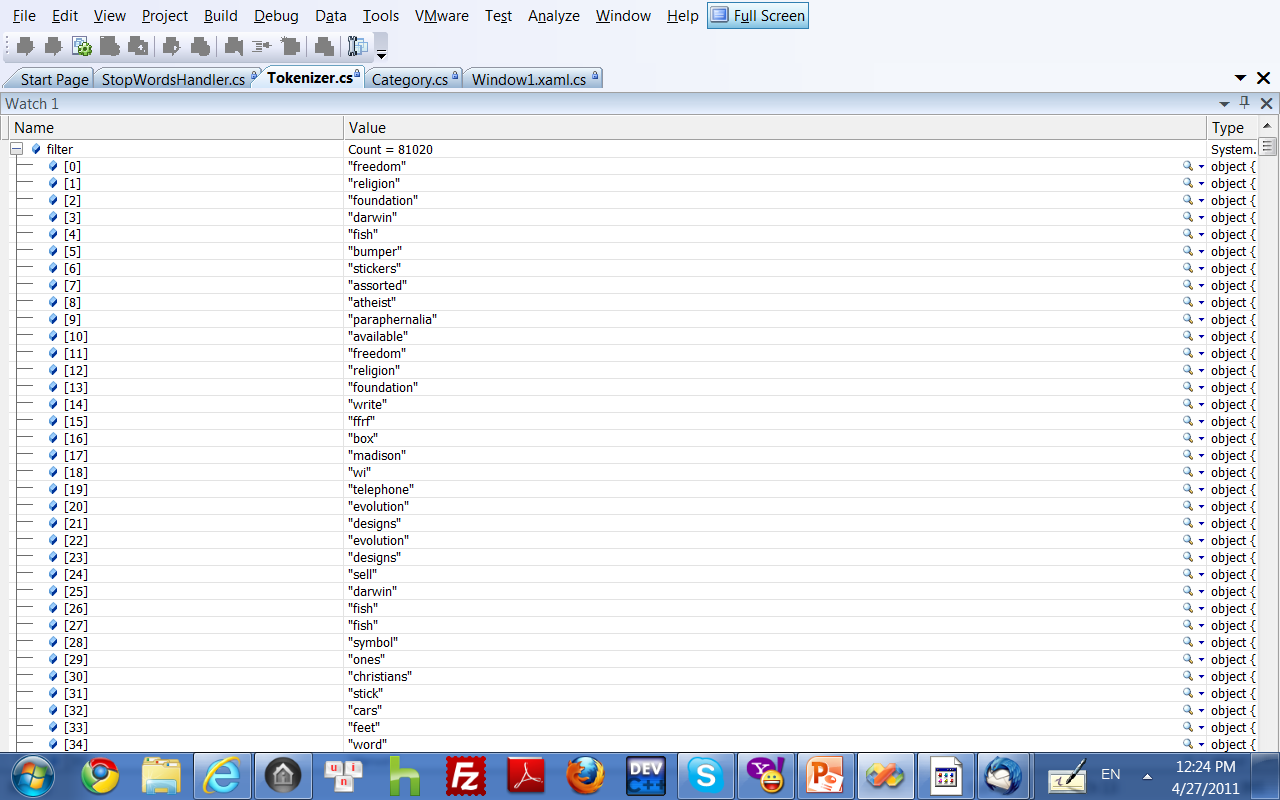 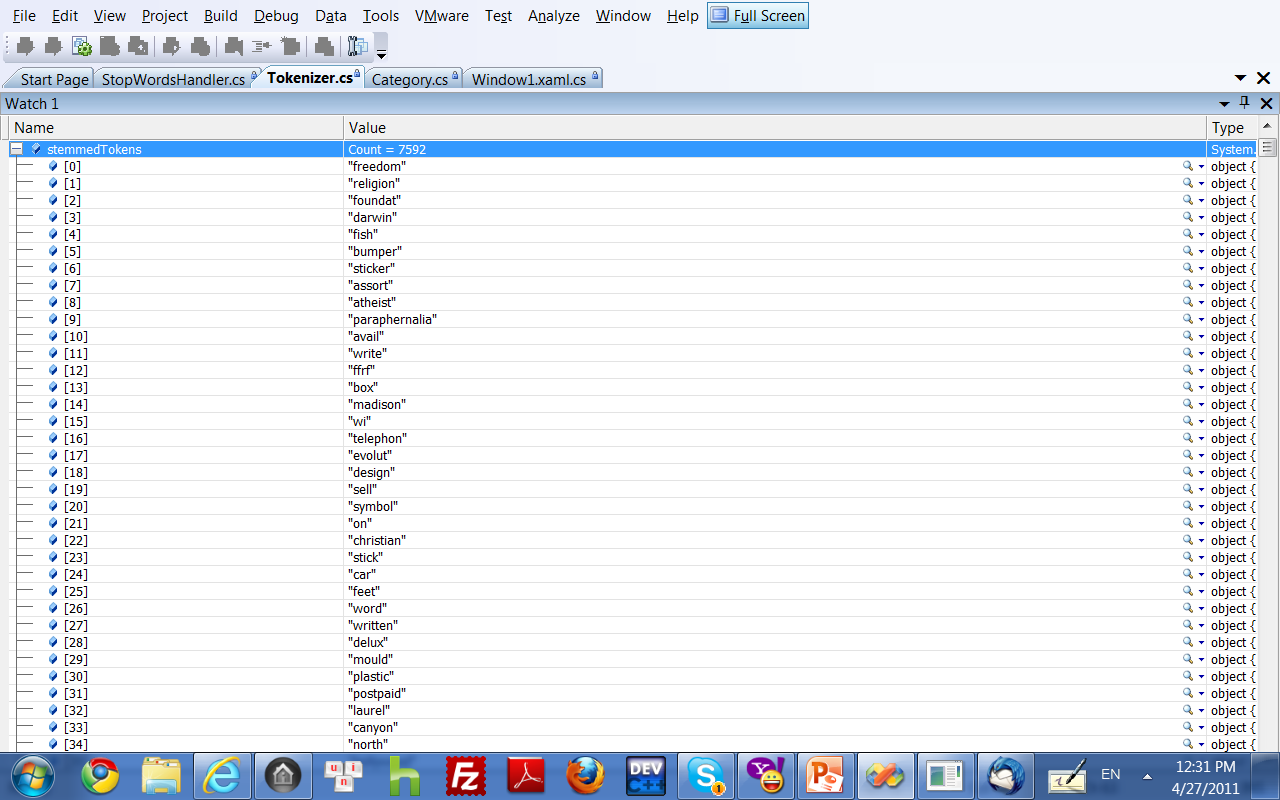 Stemmed tokens
Remove prefix, suffix
Return the base, root or stem of words
Vocabulary and frequency
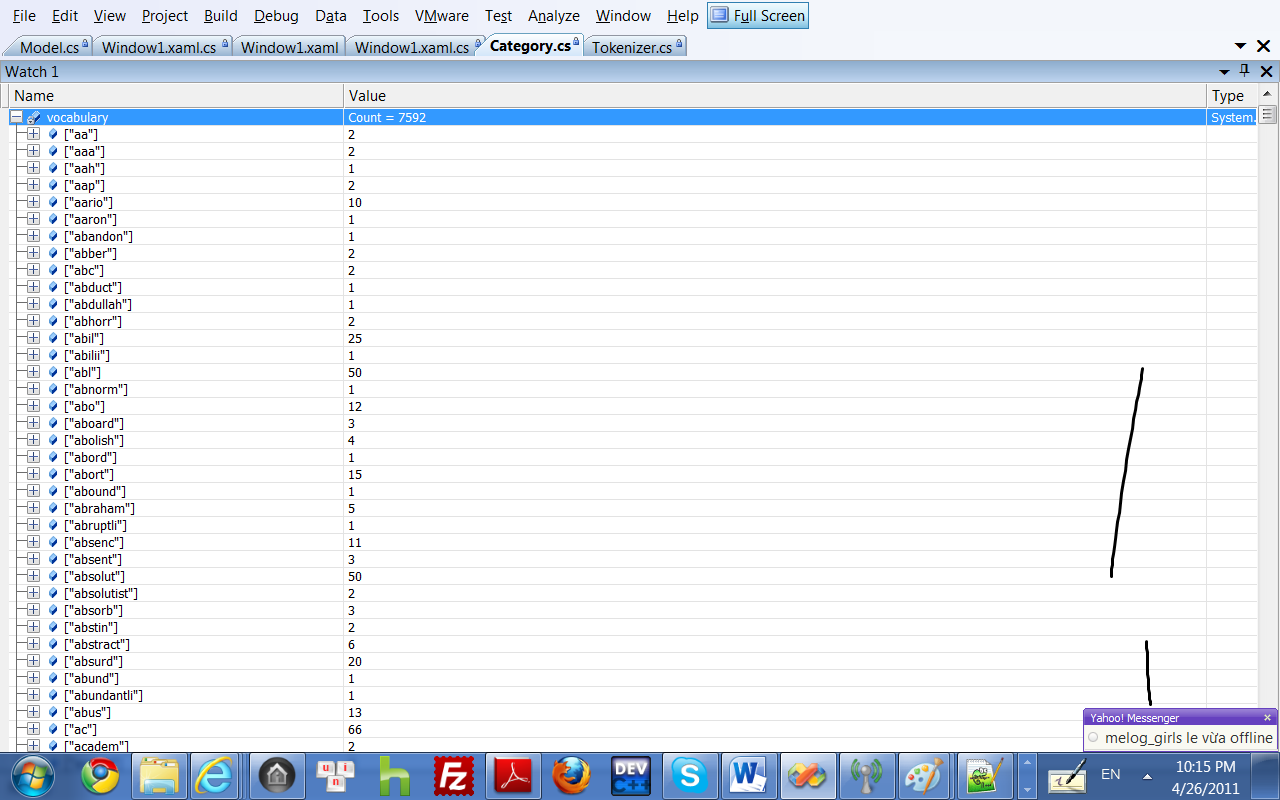 Sort 
Count
Vocabulary of first category
Remove low frequency tokens
Drop tokens/terms appear less than threshold
Chosen threshold: 10
69604 -> 12881
Faster processing
Calculate parameters
Model
D Set of documents
N = #d(D)
V Set of vocabulary/tokens/terms
C  set of Categories
For each category c in C
Nc Number of documents
Prior = Nc/N 
textc  All text in category c
return V,prior, condprob
Apply model for text classification
Need: C,V,prior, condprob, d
d document to be classified
W extracted tokens from (V,d)
 foreach c in C
	do score[c] = log(prior[c])
	foreach t in W
		do score[c] += log(condprob[t,c])
return argmaxc in C(score[c])
Result
74.49%
Near topic
Demo
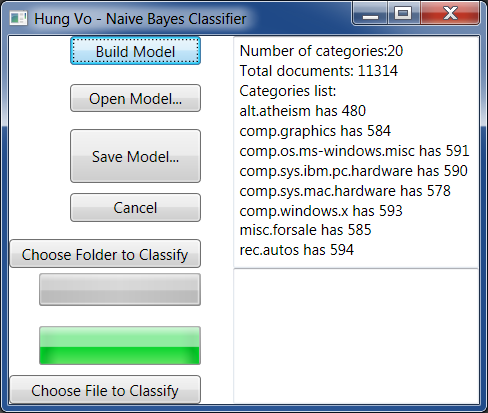 Future Works
More methods
Compare them
Build different models
Threshold
Word phrase
Thank you